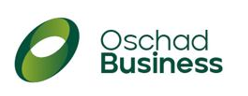 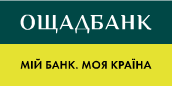 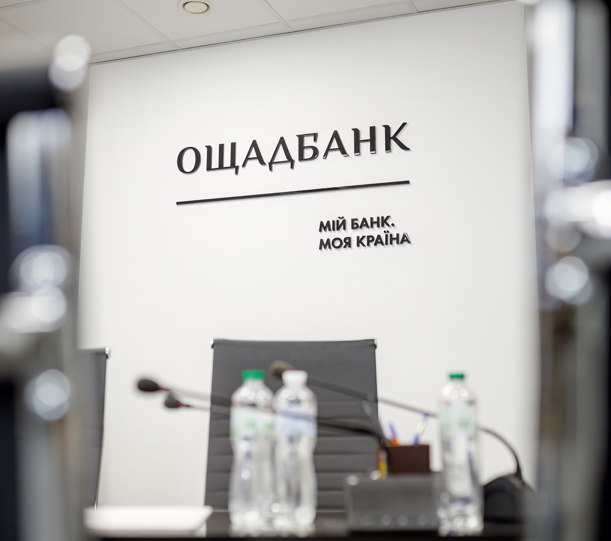 ОЩАДБАНК надійний партнер
ПРАЦЮЄМО НА ВІДБУДОВУ УКРАЇНИ
липень 2023
ОЩАДБАНК 2023
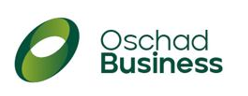 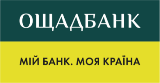 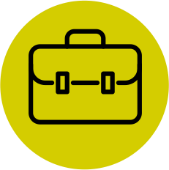 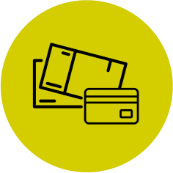 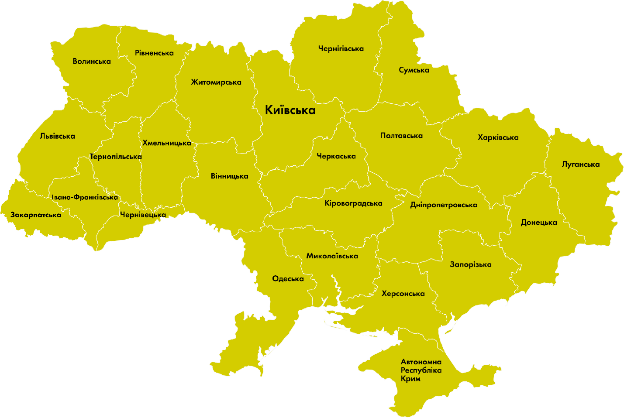 понад 200 тис
підприємств обслуговуються в Ощаді
понад 1,2 млн
працівників підприємств отримують ЗП в рамках ЗКП
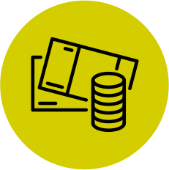 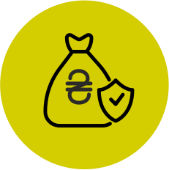 70 тис+
POS-терміналів
59%
інкасацій підприємств здійснюється Ощадом
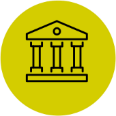 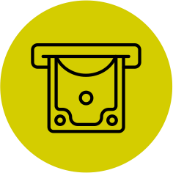 1 700+
відділень
(найбільша в Україні)
3 300+
банкоматів
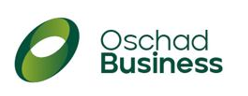 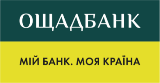 КРЕДИТУВАННЯ ММСБ
15% економіки України фінансується
Ощадбанком
15 млрд UAH
 виданих кредитів
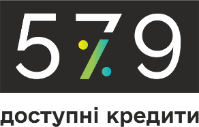 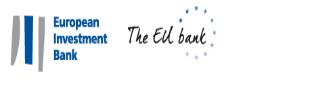 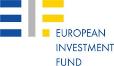 Гарантії ЄІФ/ЄІБ
Державна програма 5-7-9
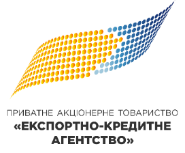 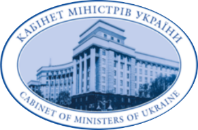 426 
млн 
UAH
13 
млрд 
UAH
6,1 
млрд 
UAH
108 
млн 
UAH
40 
млн 
UAH
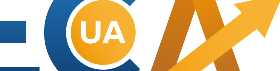 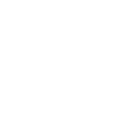 Державна гарантія
Експортна кредитна агенція
Енергозабезпечення діяльності бізнесу
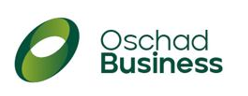 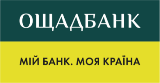 ФІНАНСУВАННЯ В ОЩАДБАНКУ
в рамках державної програми 5-7-9
Пріоритетні напрямки – передбачає фінансування ММСБ – переробка, відбудова, посівна компанія
Програма 5-7-9
+
Державні гарантії \ ЄІБ гарантії
Програма діє для підприємств з річним доходом до 50 млн євро

Напрямки: агросектор, переробка продукції, розширення бізнесу, поповнення обігових коштів
+
МОЖЛИВІСТЬ ПОЄДНАННЯ
Грантові програми
до 90 млн UAHна групу пов'язаних осіб
Державні
Міжнародні
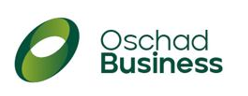 Державна програма 5-7-9
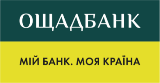 програма підтримки та активізації підприємництва
Програма – передбачає фінансування суб’єктів підприємництва
Програма діє для підприємств з річним доходом до 50 млн євро
        
Напрямки: агросектор, переробка продукції, переміщення підприємств в безпечні регіони, відбудова, розширення бізнесу, поповнення обігових коштів, підтримка ФОП,  NEW відновлення, ремонт або заміна пошкодженої внаслідок бойових дій енергетичної інфраструктури теплових електростанцій та теплоелектроцентралей
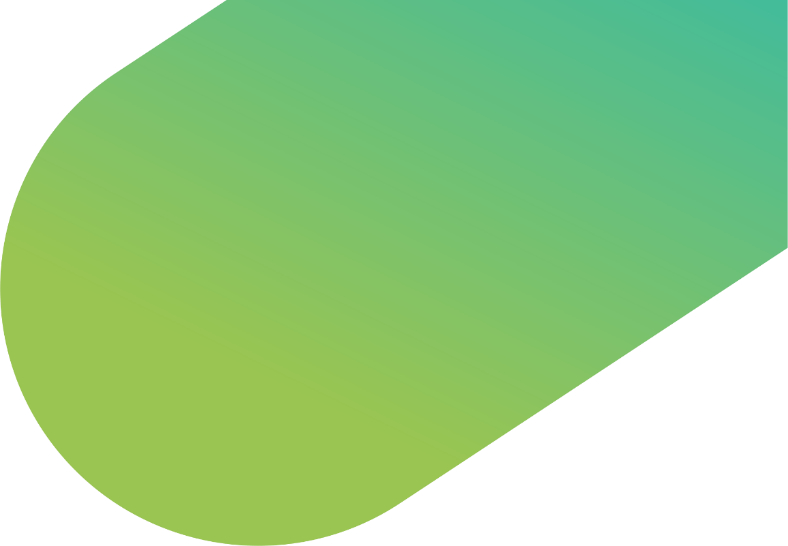 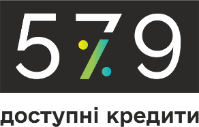 сума кредиту 
до 60 млн. грн* на групу пов'язаних осіб
строк кредитування:
до 5 років* - інвестиційний кредит
до 3 років* - кредит на поповнення обігових коштів
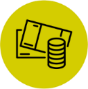 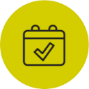 Програма 5-7-9
+
Державні гарантії
процентна ставка:
від 5% - в залежності від цілі
комісійна винагорода 
1,5% від суми кредиту
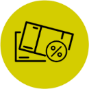 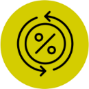 *    Максимальний строк кредитування для суб’єктів підприємництва – сільськогосподарських товаровиробників для провадження сільськогосподарської діяльності до    31.03.2024 року.
**  При фінансуванні суб’єктів підприємництва – сільськогосподарських товаровиробників для провадження сільськогосподарської діяльності сума кредиту – 90 млн.грн.
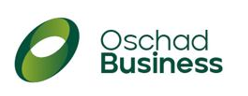 Державна програма 5-7-9
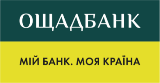 Учасники програми:
ФОП – резидент України; 
ЮО – резидент України, кінцеві власники є фізичними особами резидентами України;
Які не зареєстровані на тимчасово окупованих територіях та в населених пунктах на лінії зіткнення;
Строк здійснення діяльності від 12 місяців; 
Мають відмінну ділову репутацію, ведуть прибуткову поточну діяльність, відсутня заборгованість за податками/зборами;
+
Розмір % ставки залежить від розміру річного доходу ГПК та   приросту робочих
Кредитування в рамках
гарантійної угоди з ЄІБ/ЄІФ
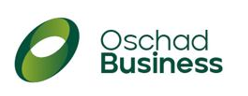 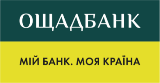 Програма спрямована на полегшення доступу клієнтам мікро-, малого та середнього бізнесу до фінансування шляхом спрощення вимог до забезпечення.
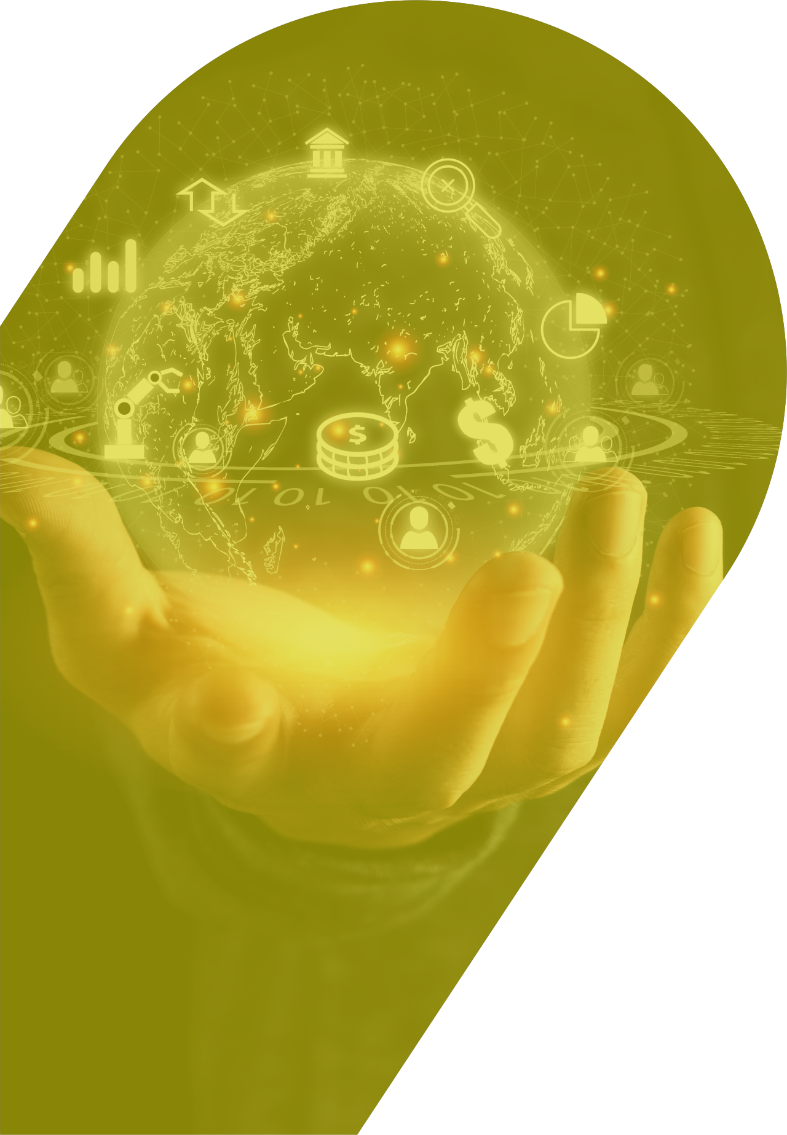 Поєднання зі стандартними умовам кредитування АТ «Ощадбанк».
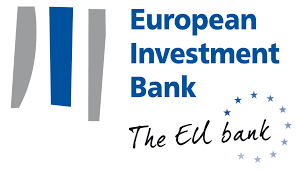 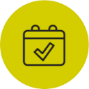 строк кредитування:
до 60 місяців 
     (але не пізніше 2031 року)
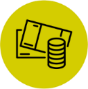 валюта кредиту:
Гривня
Євро
Долар США
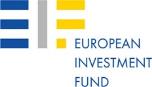 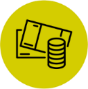 сума кредиту: 
до 5 млн Євро(або еквівалент в гривні/дол США)
забезпечення кредиту:
70% кредиту забезпечено гарантією ЄІБ
30% від суми кредиту – заставою/іпотекою рухомого та/або нерухомого майна
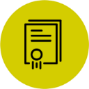 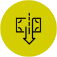 цільове призначення:
створення/ придбання основних засобів
витрати капітального характеру
поповнення обігових коштів
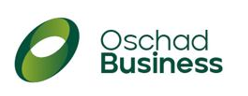 ЯК ПОДАТИ ЗАЯВКУ
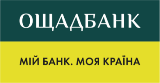 подайте заявку на кредит через сервіс ОщадБізнес
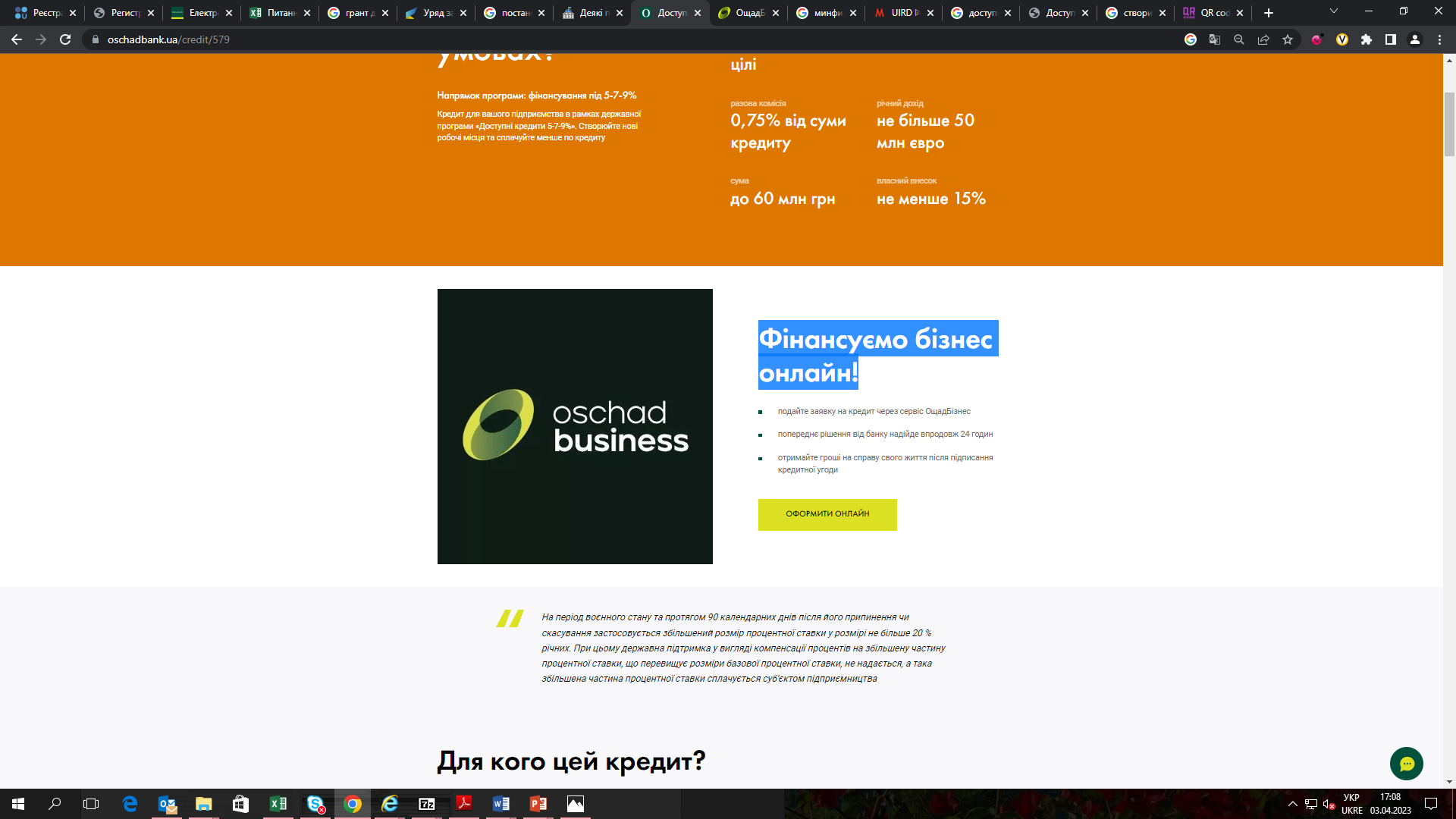 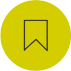 попереднє рішення від банку надійде впродовж 24 годин
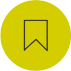 отримайте гроші на справу свого життя після підписання кредитної угоди
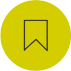 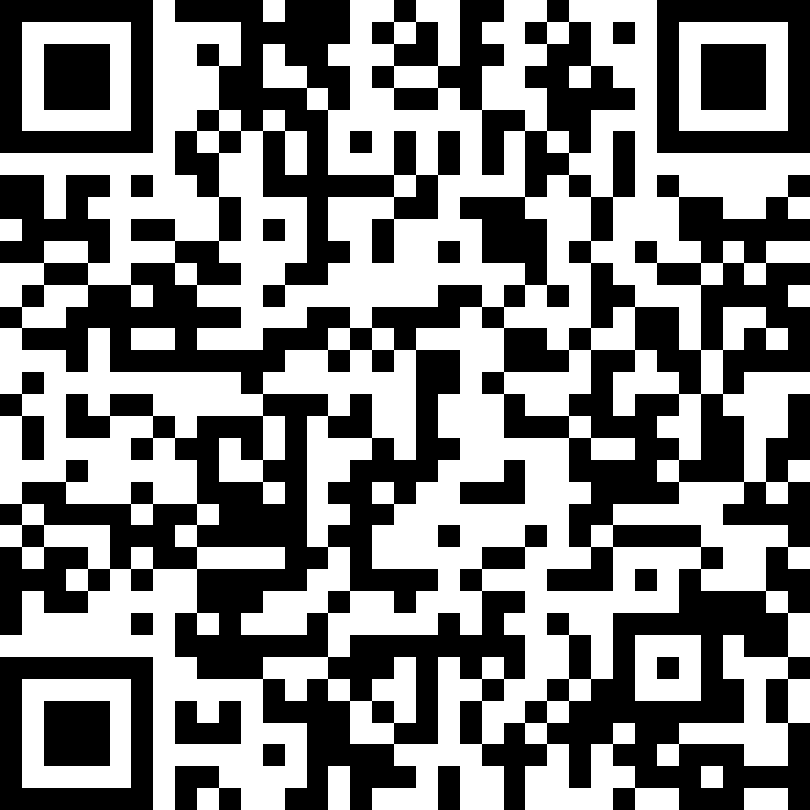 https://oschadbusiness.com/
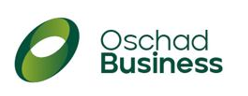 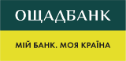 ГРАНТИ ВІД ДЕРЖАВИ
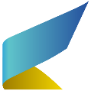 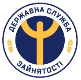 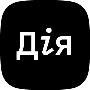 «єРобота: СВОЯ СПРАВА»
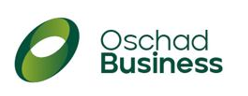 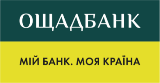 Умови
Процес
фізичні особи
юридичні особи 
або ФОП
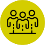 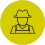 створення робочих місць
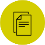 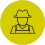 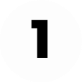 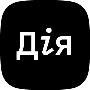 Перевірка заяви Банком до 5 діб
до 150 тис. грн. створити 1 робоче місце
від 150 до 250 тис. грн. створити 2 робочих місця
*грант, який надається одному отримувачу, визначається відповідно до його запиту, але не менше 50 тис. грн.
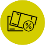 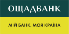 особисто через  web-портал Дія
Заява
Бізнес-план
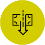 для покриття таких витрат, як:
придбання меблів, обладнання (крім транспортних засобів), необхідного для провадження господарської діяльності 
закупівля ліцензійного програмного забезпечення, тварин, сировини, матеріалів, товарів та послуг, пов’язаних з виробництвом продукції/ наданням послуг (якщо такі витрати становлять не більше 50 % розміру гранту)
послуги маркетингу та реклами (якщо така послуга становить не більше  10 % розміру гранту)
орендна плата за нежитлове приміщення (якщо такі витрати становлять не більше 25 % розміру гранту)
орендна плата за обладнання (якщо така орендна плата становить не більше 10 % розміру гранту);
лізинг обладнання (крім автомобілів, мотоциклів та інших  транспортних засобів особистого користування)
використання у підприємницькій діяльності прав інших суб’єктів господарювання (комерційна концесія)
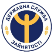 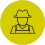 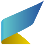 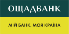 Співбесіда з РЦЗ
ДЦЗ приймає рішення про надання гранту до 10 діб
РЦЗ повідомляє про рішення отримувача
ДЦЗ повідомляє про рішення Мінекономіки та Банк
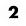 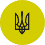 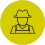 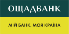 Отримувач відкриває рахунок в банку
(на протязі 15 робочих днів з дня отримання позитивного рішення)
2. Оплата витрат, пов’язаних з реалізацією проекту, проводиться уповноваженим банком на підставі рахунків-фактур та договору
Держава перераховує розміру гранту
Вимоги
строк використання гранту не повинен перевищувати 6 місяців з часу отримання коштів
створити нові робочі місця залежно від суми гранту
провадити підприємницьку діяльність з дня отримання гранту протягом                        не менше 3 років
сплачувати до бюджету податки та збори протягом не менше 3 років
*грант надається у безготівковому вигляді
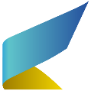 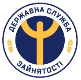 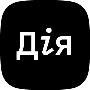 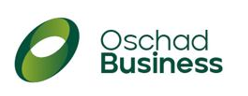 «єРобота: ВЕТЕРАН»
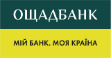 Умови
Процес
фізичні особи
або ФОП
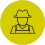 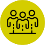 створення робочих місць
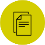 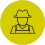 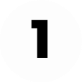 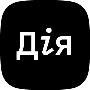 до 250 тис. грн. створити 1 робоче місце
від 250 до 500 тис. грн. створити 2 робочих місця
від 500 до 1 млн. грн. створити 4 робочих місця (2 з яких займуть ветерани або особи з інвалідністю внаслідок війни)
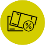 Перевірка заяви Банком до 5 діб
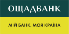 особисто через  web-портал Дія
Заява
Бізнес-план
гранти у розмірі 500 тис. грн. та 1 млн. грн. видаються на умовах співфінансування:
30% частка власних коштів
70% держава*
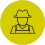 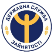 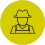 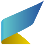 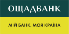 для покриття таких витрат, як:
придбання меблів, обладнання, транспортних засобів (які будуть використовуватись в комерційних та виробничих цілях),  необхідних для провадження господарської діяльності 
закупівля ліцензійного програмного забезпечення (якщо такі витрати становлять не більше 50 % розміру гранту)
закупівля свійських тварин, птиці та бджіл, молодняка тварин та птиці, саджанців, посівного матеріалу, сировини, матеріалів, товарів та послуг, пов'язаних з реалізацією бізнес-плану (сумарно не більше 70 % розміру гранту)
послуги маркетингу та реклами (не більше  10 % розміру гранту)
орендна плата за нежитлове приміщення (не більше 25 % розміру гранту)
орендна плата за обладнання (не більше 30 % розміру гранту);
лізинг обладнання, крім автомобілів, мотоциклів та інших  транспортних засобів особистого користування (не більше 50 % розміру гранту)
використання у підприємницькій діяльності прав інших суб’єктів господарювання (комерційна концесія)
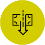 Співбесіда з РЦЗ
ДЦЗ приймає рішення про надання гранту протягом 15 робочих днів
РЦЗ повідомляє про рішення отримувача
ДЦЗ повідомляє про рішення Мінекономіки та Банк
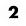 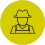 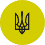 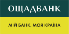 Отримувач відкриває рахунок в банку
(на протязі 20 робочих днів з дня отримання позитивного рішення)
2. Отримувач здійснює переказ не менше 30% суми на власний рахунок протягом 30 календарних днів для грантів на суму 500 тис.грн. та 1 млн.грн.
3. Оплата витрат, пов’язаних з реалізацією проекту, проводиться уповноваженим банком на підставі рахунків-фактур та договору
Держава перераховує розмір гранту
Вимоги
строк використання гранту не повинен перевищувати 6 місяців з часу отримання коштів
створити нові робочі місця залежно від суми гранту
сплачувати до бюджету податки та збори
*грант надається у безготівковому вигляді
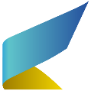 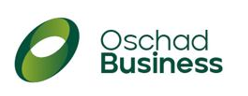 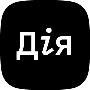 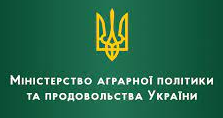 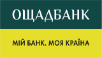 «єРобота: СВІЙ САД»
Умови
Процес
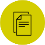 створення робочих місць постійно працюючих та сезонних працівників
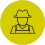 юридичні особи
або ФОП
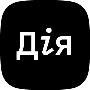 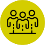 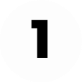 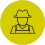 Перевірка заяви Банком до 5 діб
особисто через  web-портал Дія
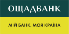 до
25 га
від
1 га
для висадки та облаштування нового саду, ягіднику, винограднику
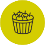 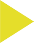 Заява
Проект висаджування насаджень
*право власності та/або користування землею не менше 7 років
Співфінансування держави та фермера
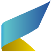 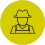 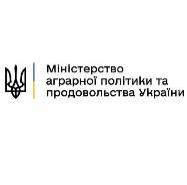 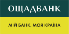 30% частка власних коштів
70% держава*
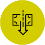 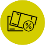 не більше 10 млн. грн.
Мінагрополітики повідомляє про рішення Банк,
Мінекономіки та отримувача
Рішення про надання гранту до 10 діб
*Граничні суми співфінансування на гектар, тис. грн.
Вимоги
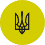 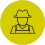 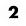 строк реалізації проекту висадки не повинен перевищувати 18 місяців з часу отримання коштів
створити нові робочі місця
провадити підприємницьку діяльність після закінчення проекту висадки насаджень протягом не менше 5 років
забезпечити новий сад, ягідник чи виноградник системою зрошення з водозабором
сплачувати до бюджету податки та збори протягом не менше 5 років
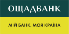 Держава перераховує до 70% суми
розміру гранту
Отримувач відкриває рахунок в банку
(на протязі 5 робочих днів з дня отримання   позитивного рішення)
Отримувач здійснює переказ не менше 30% суми на власний рахунок протягом 30 календарних днів
Оплата витрат, пов’язаних з реалізацією проекту, проводиться уповноваженим банком на підставі рахунків-фактур та договору
*грант надається у безготівковому вигляді
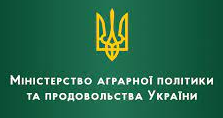 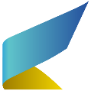 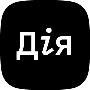 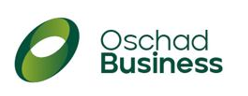 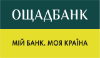 «єРобота: СВОЯ ТЕПЛИЦЯ»
Умови
Процес
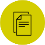 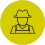 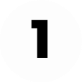 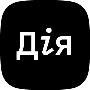 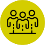 юридичні особи 
або ФОП
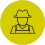 створення робочих місць
Перевірка заяви Банком до 5 діб
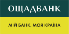 особисто через  web-портал Дія
від 0,4
до 2 га  
+/-20%
*право власності та/або користування землею не менше 7 років
один тепличний 
модуль на
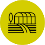 Заява
Проект типової теплиці
Співфінансування держави та фермера
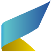 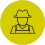 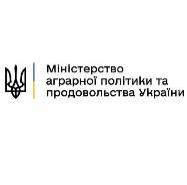 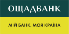 На будівництво 1 000 модульних теплиць
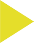 Рішення про надання гранту до 10 діб
Мінагрополітики повідомляє про рішення Банк,
Мінекономіки та отримувача
Грант до 70% вартості, 
але не більше 7 млн. грн

0,4 - 0,6 гектара - 2  млн. грн.
0,8 - 1,2 гектара - 3,5 млн. грн.
1,6 - 2,4 гектара - 7 млн. грн.
30%+ частка
власних коштів
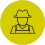 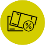 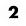 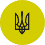 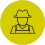 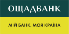 Вимоги
Отримувач відкриває рахунок в банку
(на протязі 5 робочих днів з дня отримання   позитивного рішення)
Отримувач здійснює переказ не менше 30% суми на власний рахунок протягом 30 календарних днів
Оплата витрат, пов’язаних з реалізацією проекту, проводиться уповноваженим банком на підставі рахунків-фактур та договору
Держава перераховує до 70% суми розміру гранту
строк будівництва модульної теплиці не повинен перевищувати 12 місяців з часу отримання коштів
створити щонайменше 14 чоловік на 1 га нових робочих місць
забезпечити модульну теплицю джерелом водозабору та зрошенням
провадити підприємницьку діяльність після закінчення будівництва протягом не менше 3 років
сплачувати до бюджету податки та збори протягом не менше 3 років
*грант надається у безготівковому вигляді
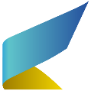 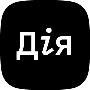 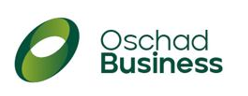 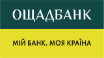 «єРобота: НОВИЙ РІВЕНЬ»
Умови
Процес
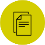 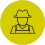 фізичні особи
юридичні особи 
або ФОП
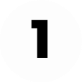 створення нових виробництв переробних підприємств або збільшення потужностей існуючих підприємств
придбання основних засобів виробництва, в т.ч. яке підлягає держ. реєстрації як тз
доставка та введення їх в експлуатацію
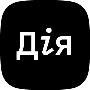 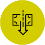 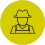 Перевірка заяви Банком до 5 діб
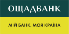 особисто через  web-портал Дія
Заява
Бізнес-план
Співфінансування держави
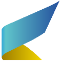 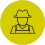 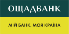 Перші 1 000 грантів
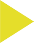 Мінекономіки повідомляє про рішення Банк 
Банк повідомляє про рішення отримувача
Рішення про надання гранту до 15 діб
Грант до 70% вартості проекту, але не більше 8 млн. грн.
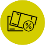 Вимоги
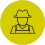 30%+ частка власних* чи
 кредитних коштів
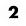 строк використання гранту не повинен перевищувати 12 місяців з часу отримання коштів
створення нових робочих місць згідно отриманої суми гранту
сплата протягом 3 років з дня отримання гранту податків, зборів (обов’язкових платежів), єдиного внеску на загальнообов’язкове державне соціальне страхування до зведеного бюджету України у розмірі отриманого гранту
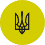 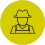 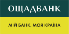 Наступні заявки
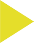 Грант до 50% вартості проекту, але не більше 5 млн. грн.
Отримувач відкриває рахунок в банку
     (на протязі 10 робочих днів з дня прийняття рішення)
2. Отримувач вносить 30% або 50% суми необхідної для перерахування
     (на протязі 10 робочих днів з дня прийняття рішення)
3. Оплата витрат, пов’язаних з реалізацією проекту, проводиться уповноваженим банком на підставі рахунків-фактур та договору
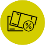 Держава перераховує до 70% або 50% суми розміру гранту
50%+ частка власних* чи
 кредитних коштів
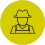 *внесок за рахунок власних коштів отримувача 
(не кредитних) має становити не менше 20% вартості проекту
*грант надається у безготівковому вигляді
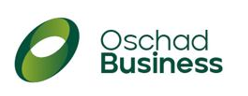 NEW ГРАНТОВА ПРОГРАМА від GIZ
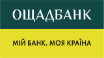 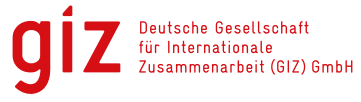 Програма
«EU4Business: відновлення, конкурентоспроможність та інтернаціоналізація МСП»

за фінансової підтримки Уряду Німеччини та Європейського Союзу
Метою програми є підтримка відновлення та стійкості мікропідприємств у деокупованих та постраждалих від війни регіонах України шляхом надання підприємцям міні-грантів.
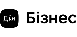 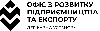 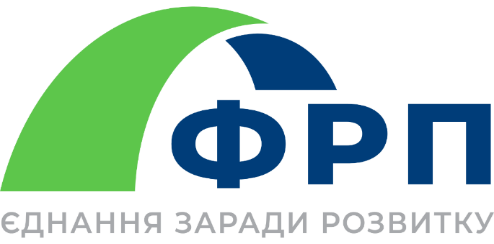 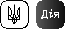 750 грантів
розміром до 4 000 євро (без ПДВ)
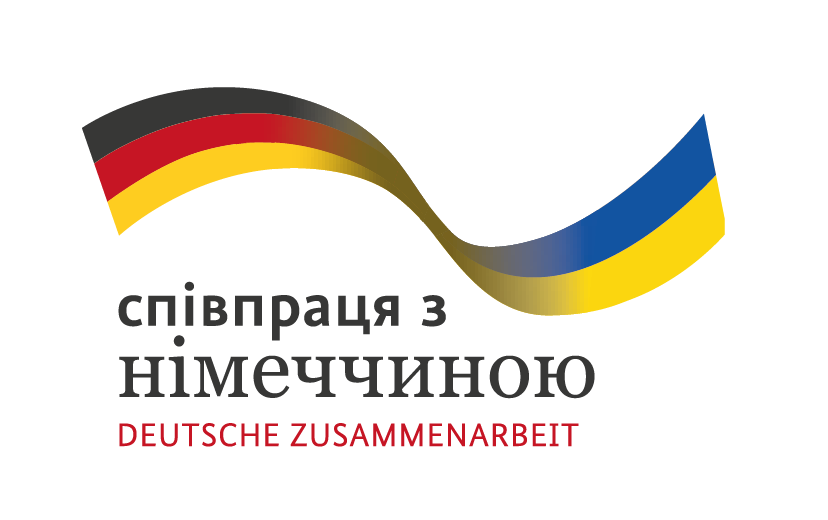 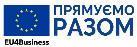 Банк-партнер
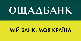 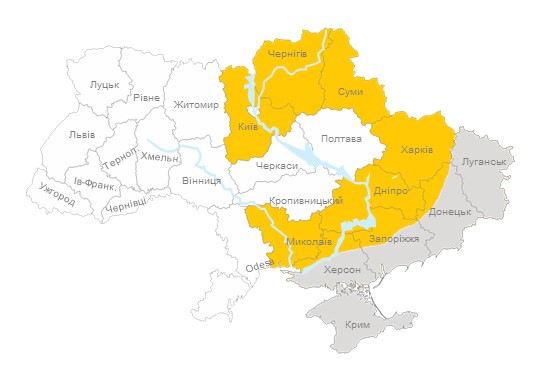 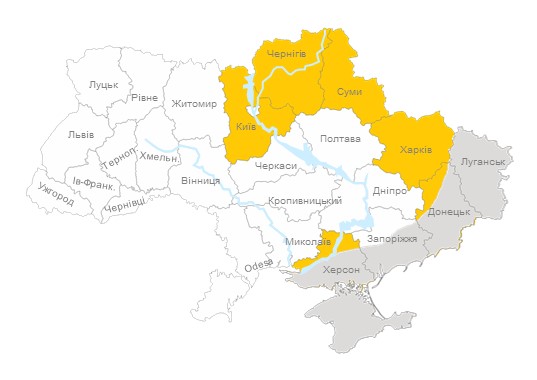 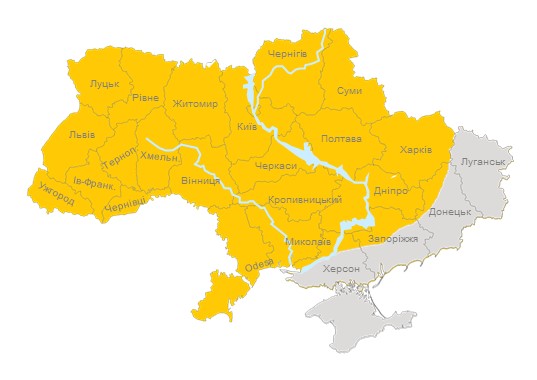 міні-гранти
міні-гранти
міні-гранти
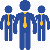 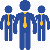 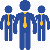 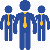 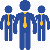 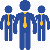 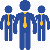 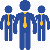 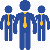 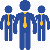 Мікропідприємства з постраждалих 
від війни регіонів України
Мікропідприємства з усіх регіонів України
Мікропідприємства з деокупованих регіонів України
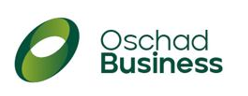 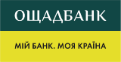 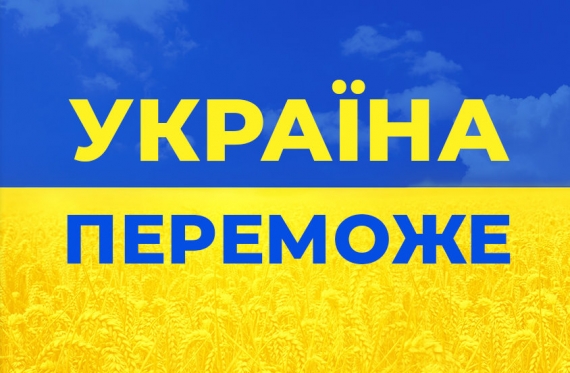 Разом до Перемоги